LV routing study in extremis for RE4/1 LV cables



By Ivan
7 Aug 2019




This doc is available here;
http://project-cms-rpc-endcap.web.cern.ch/project-cms-rpc-endcap/rpc/UpscopeHighEta/RPCDevelopements/RE31and41/Services/LV/Installation/Ivan/
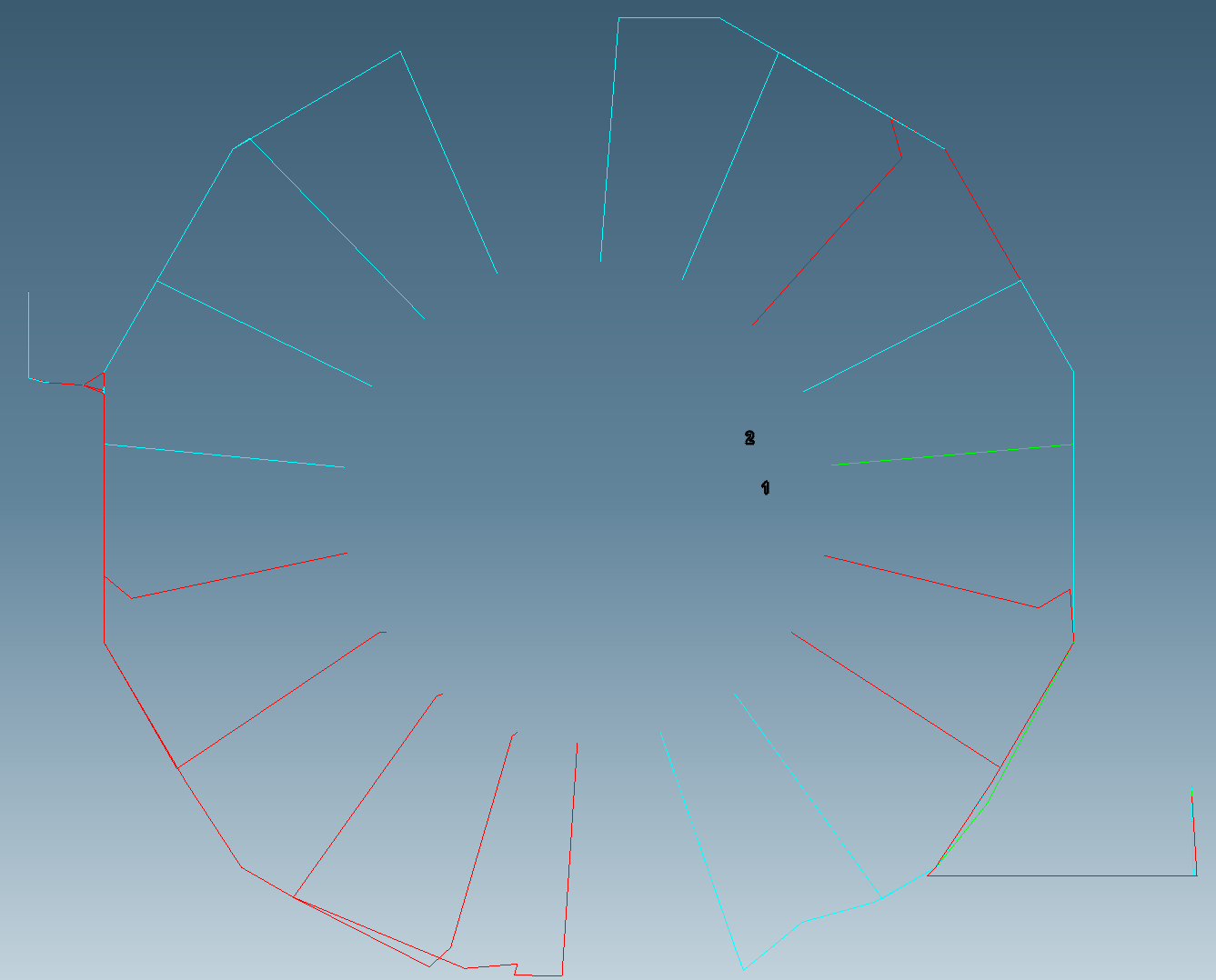 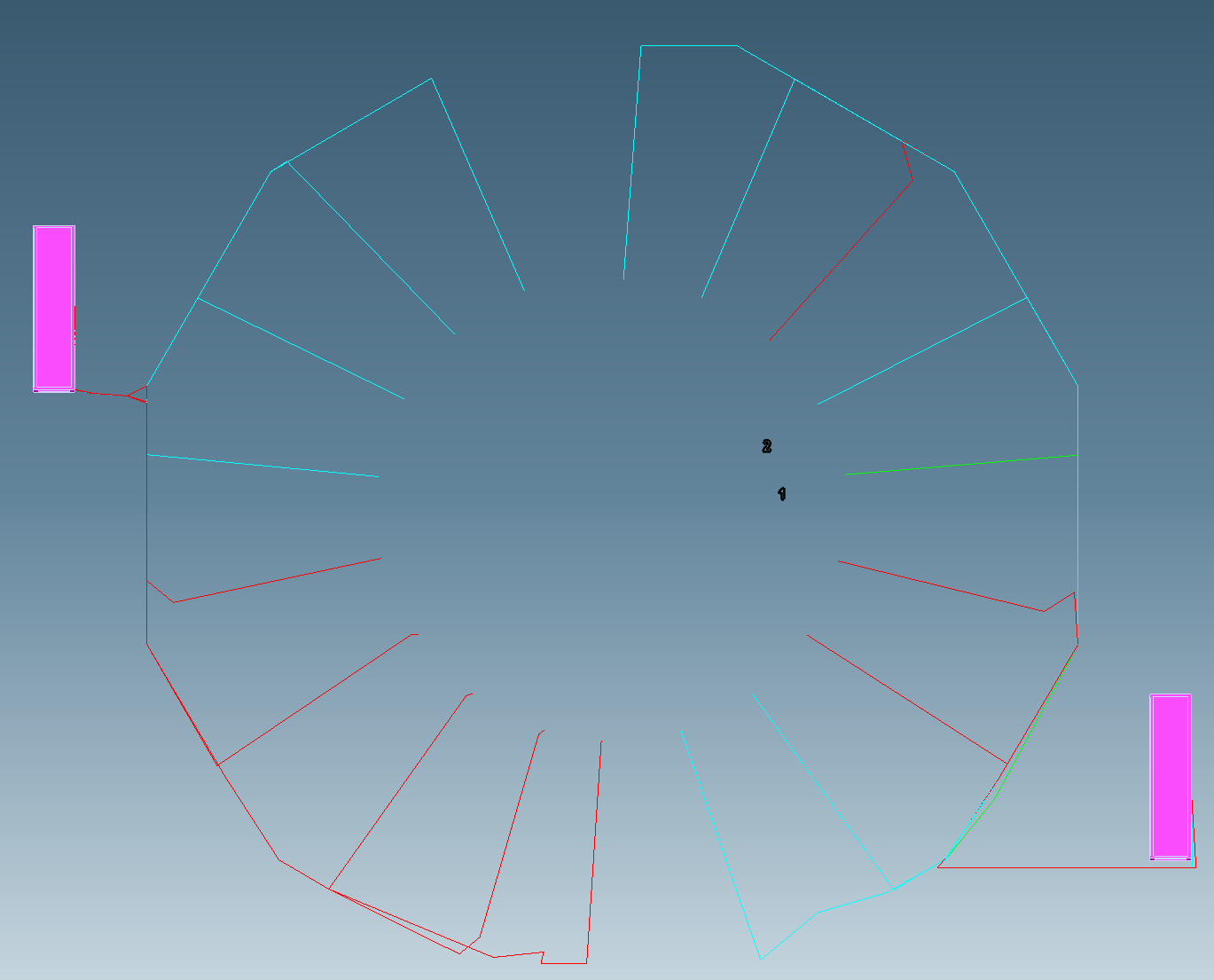 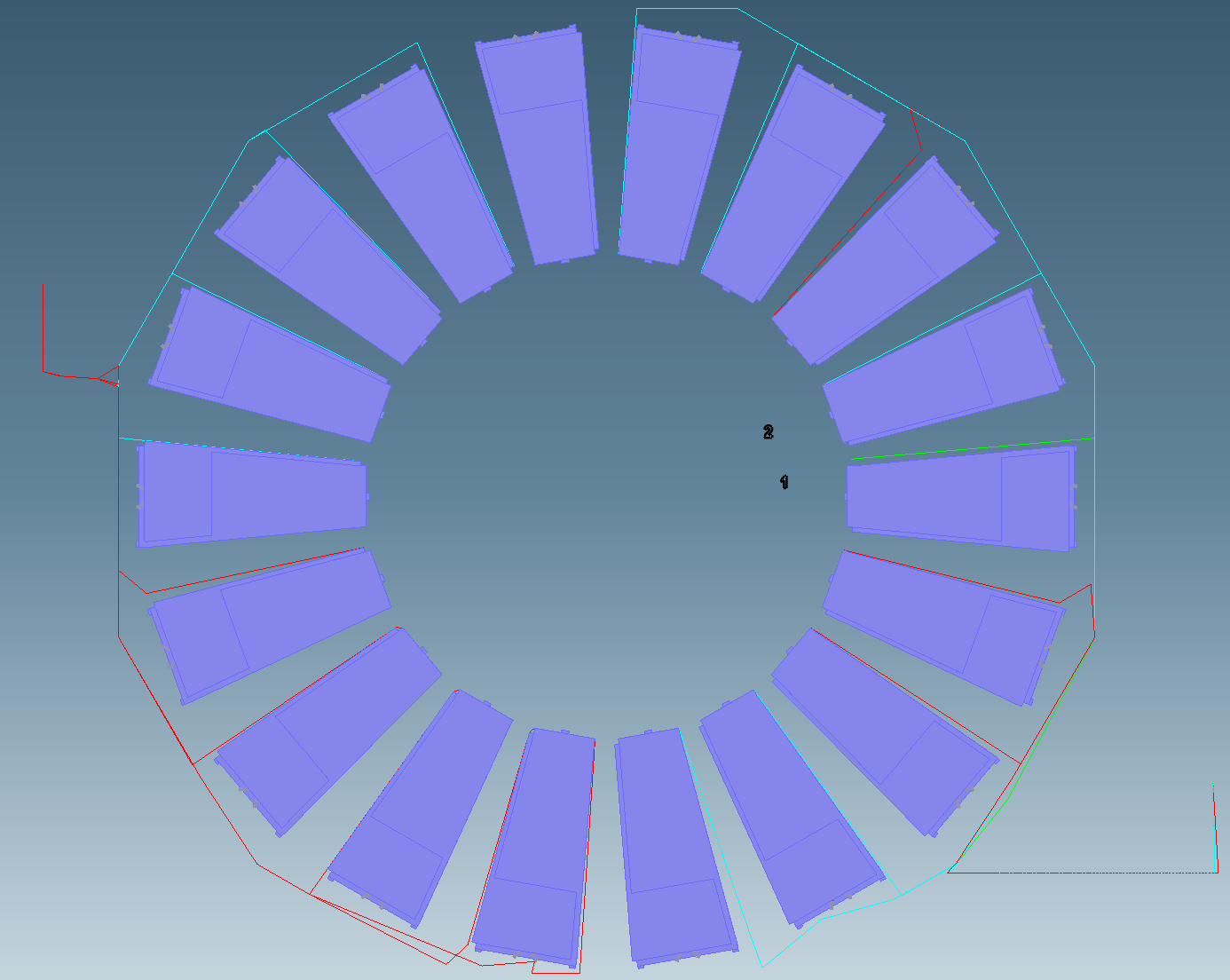 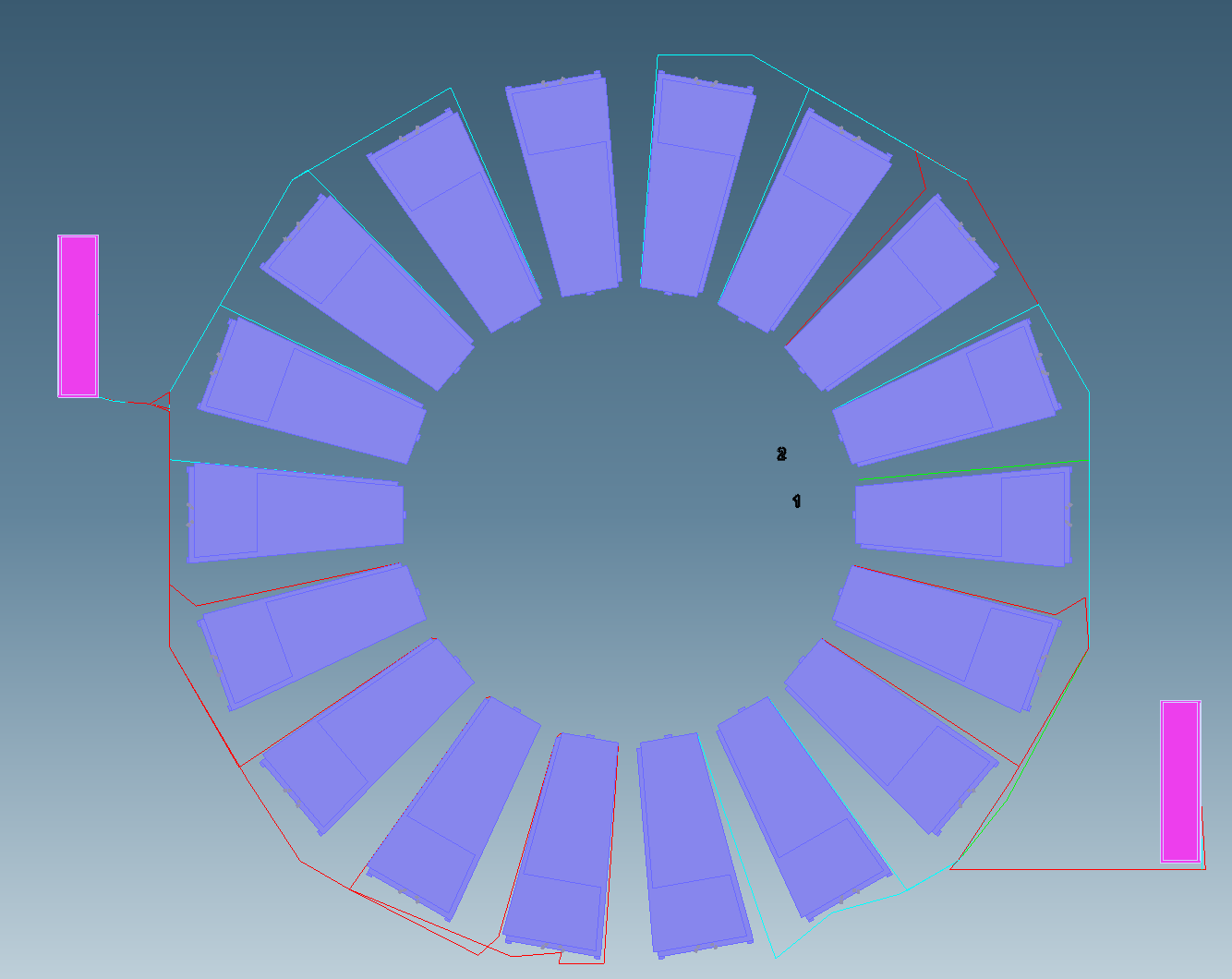 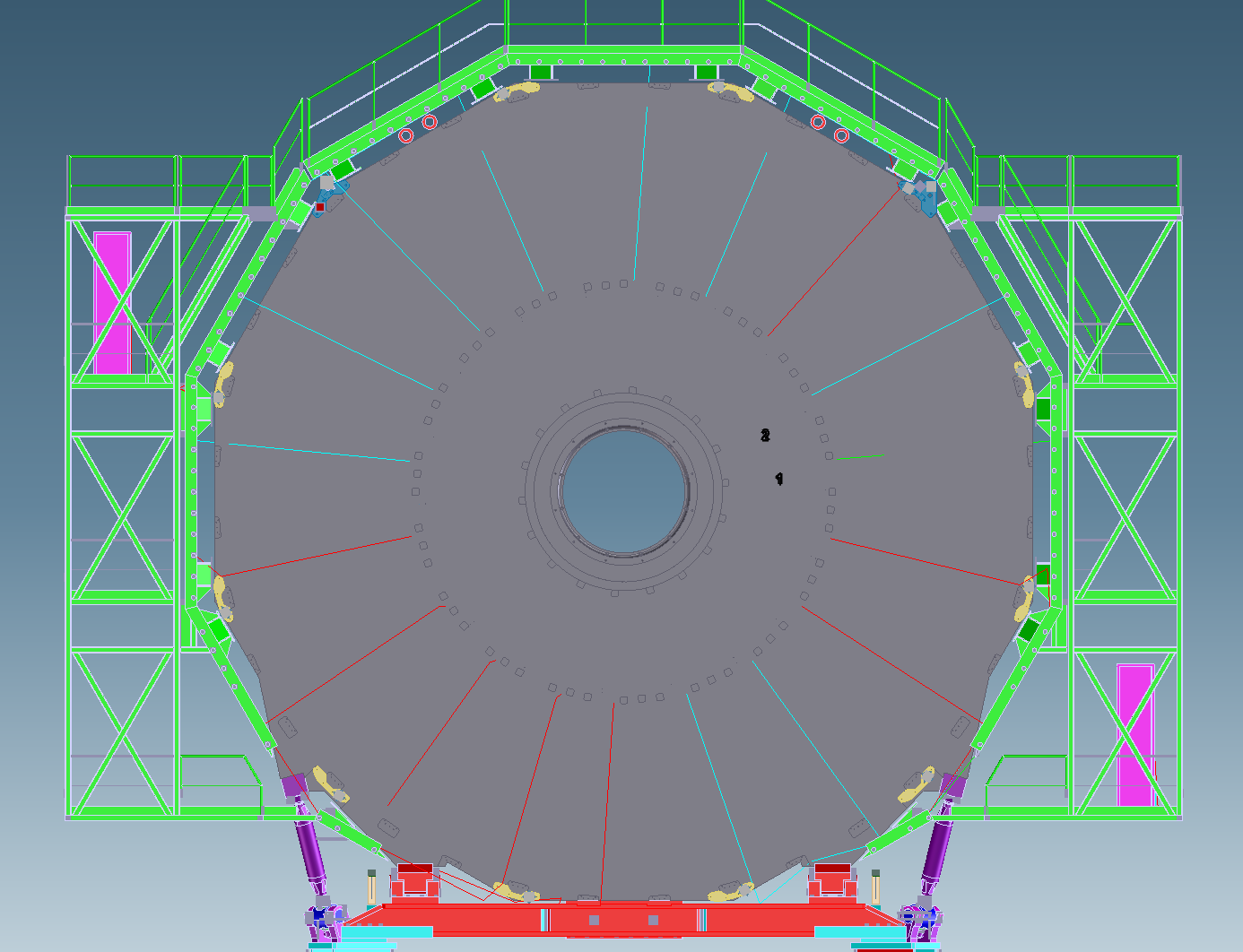 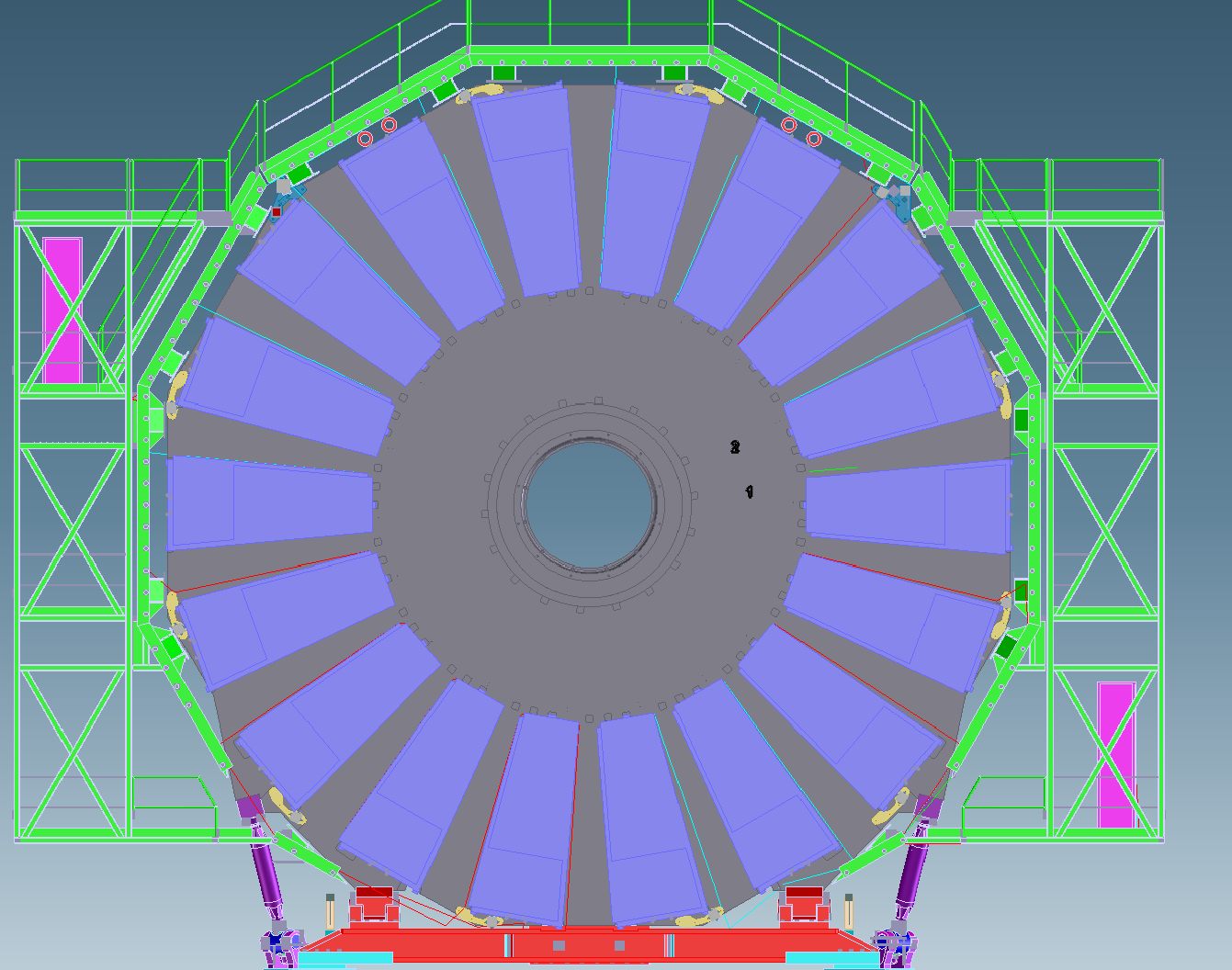 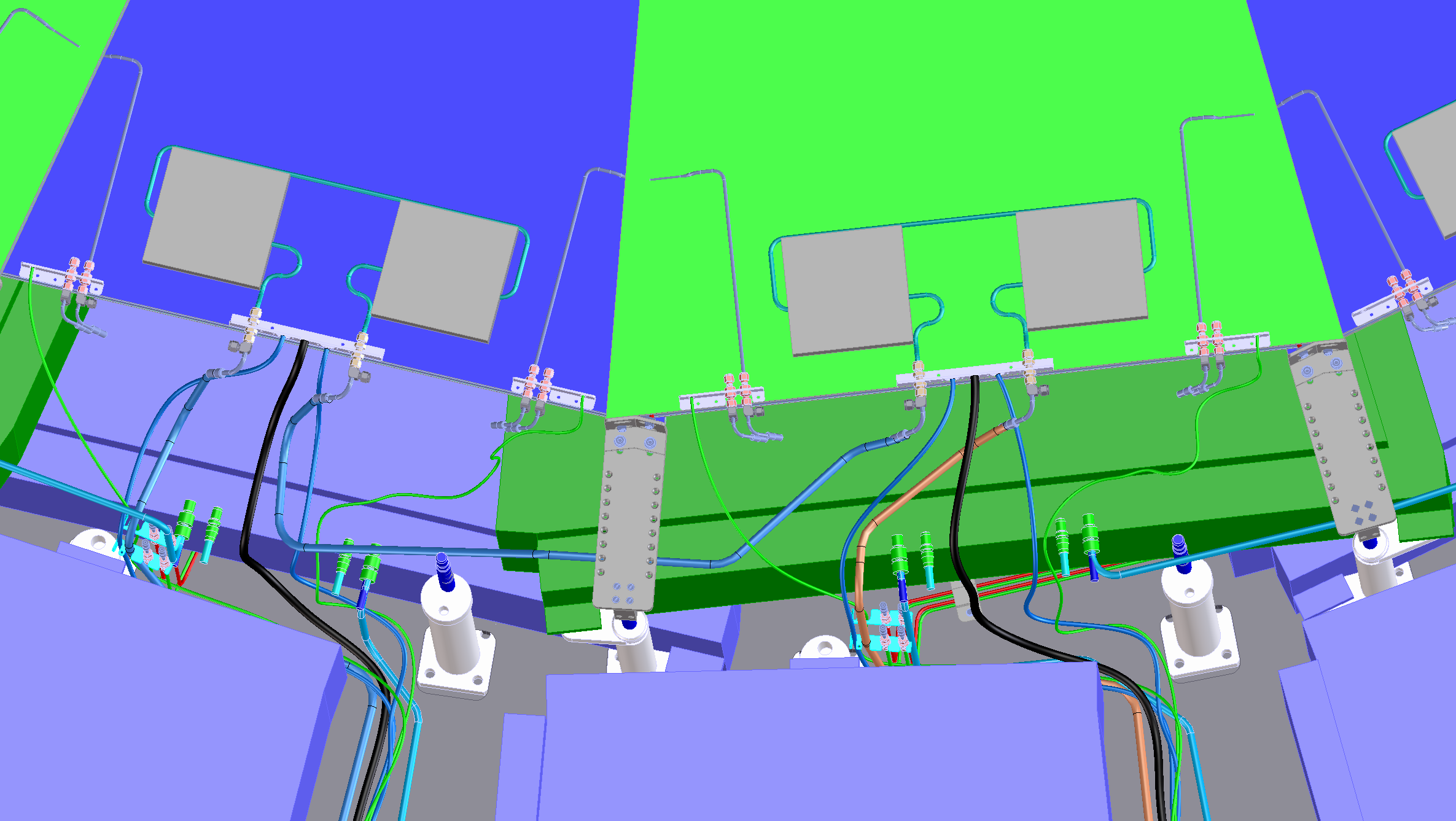 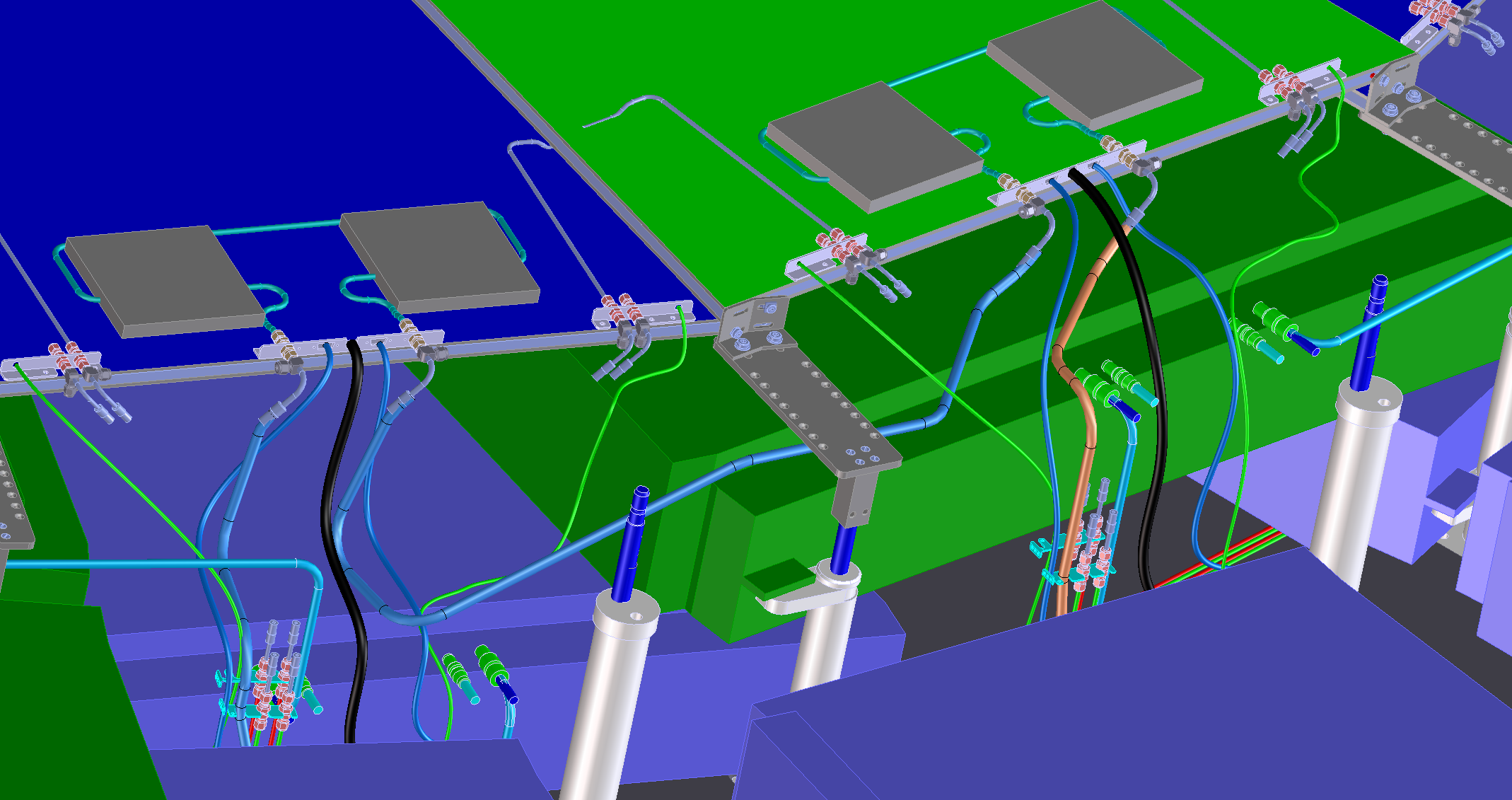 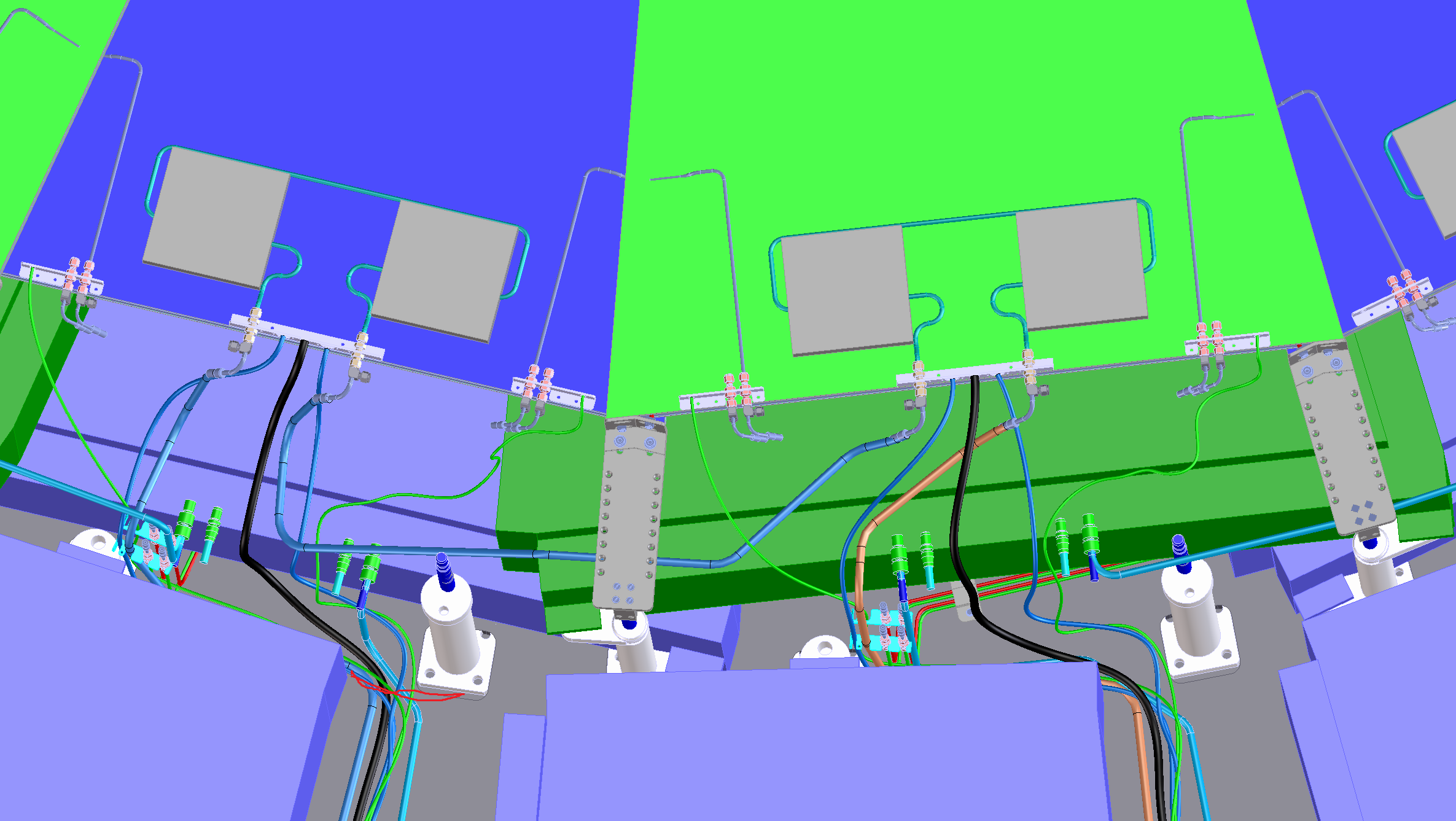 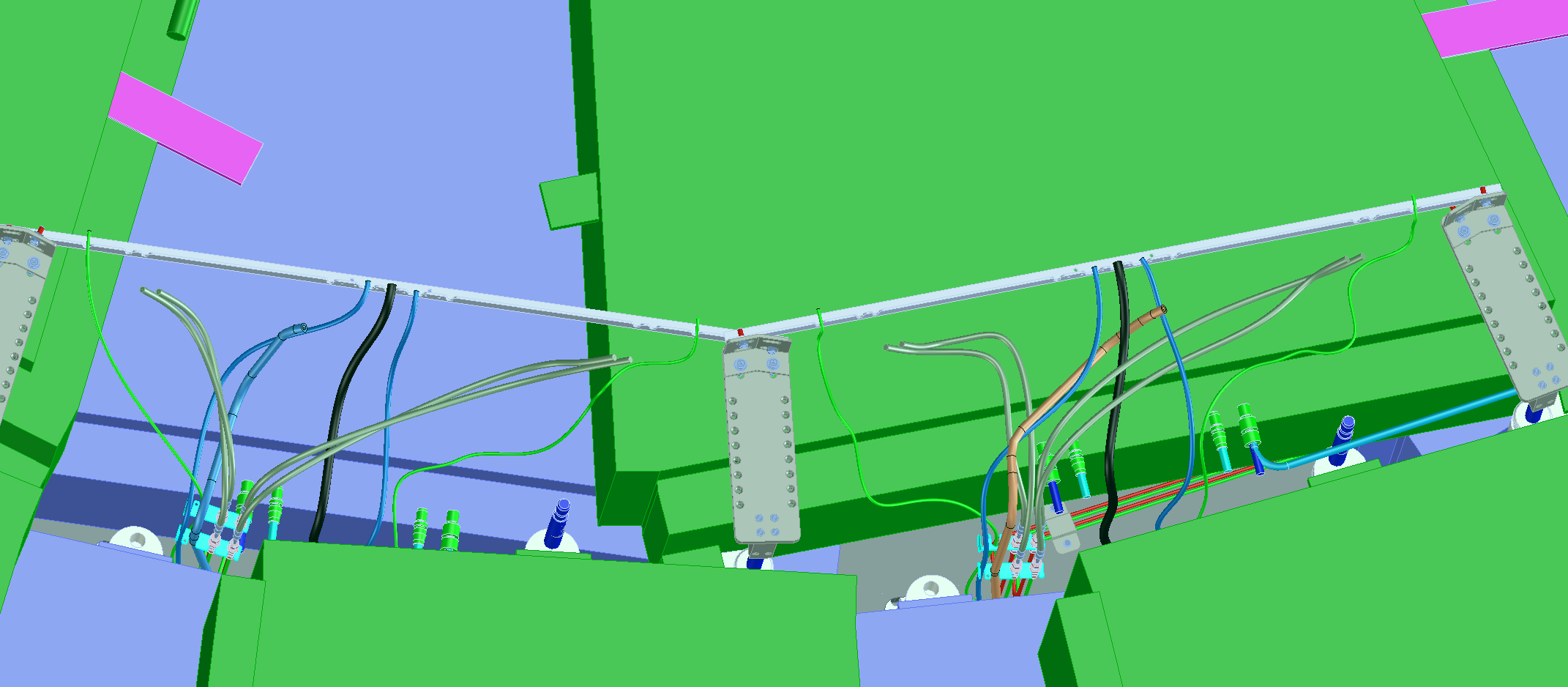 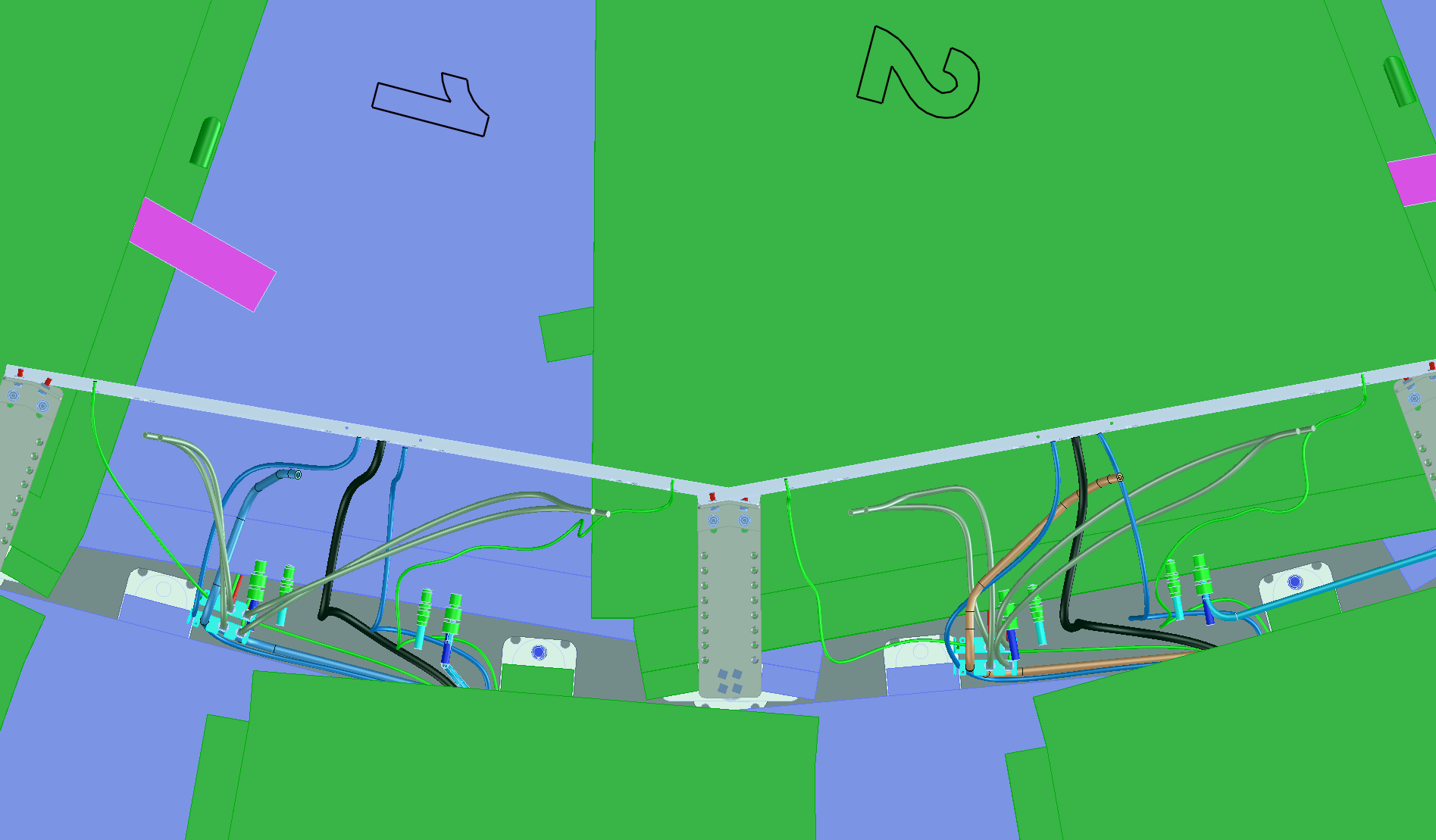 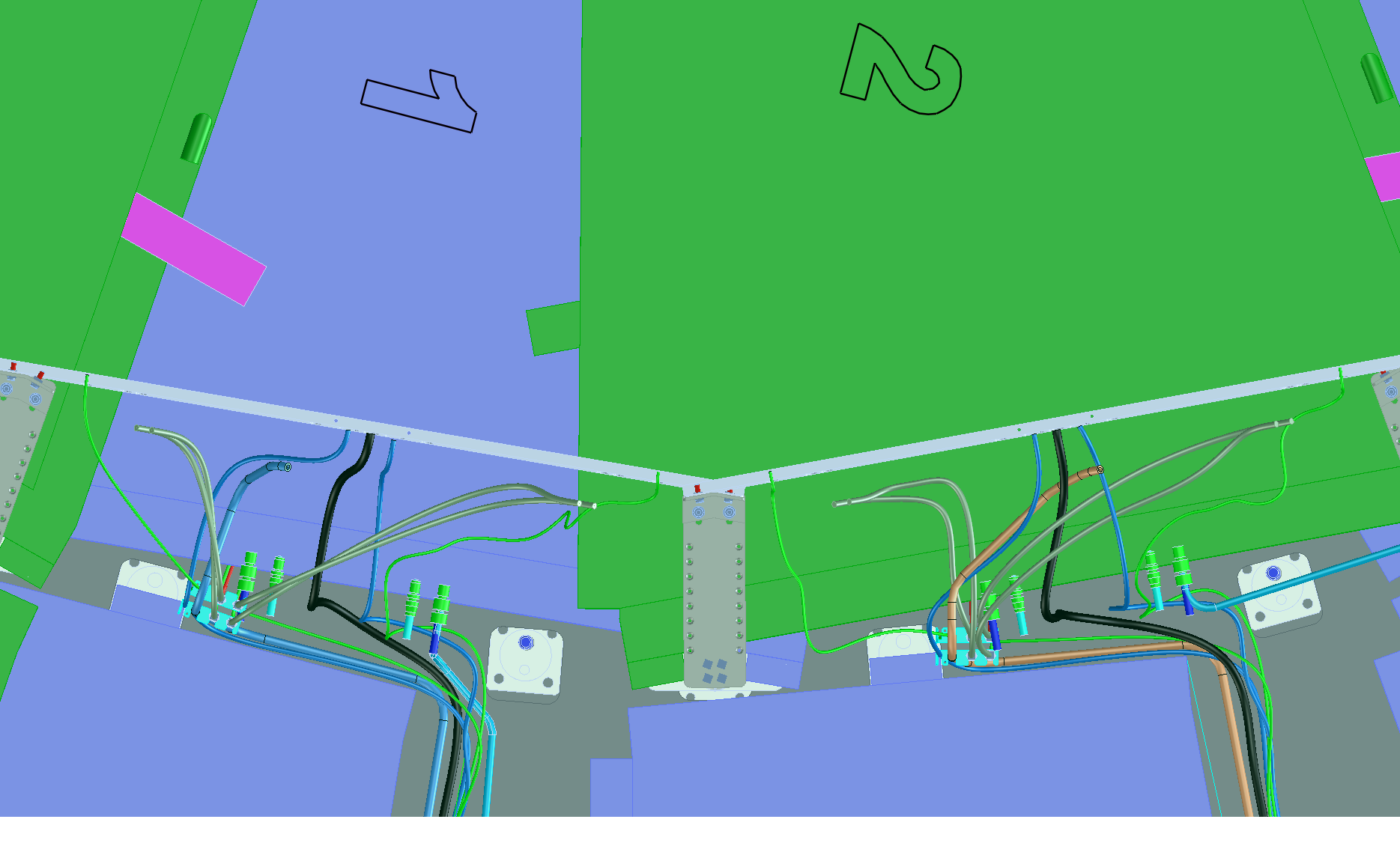 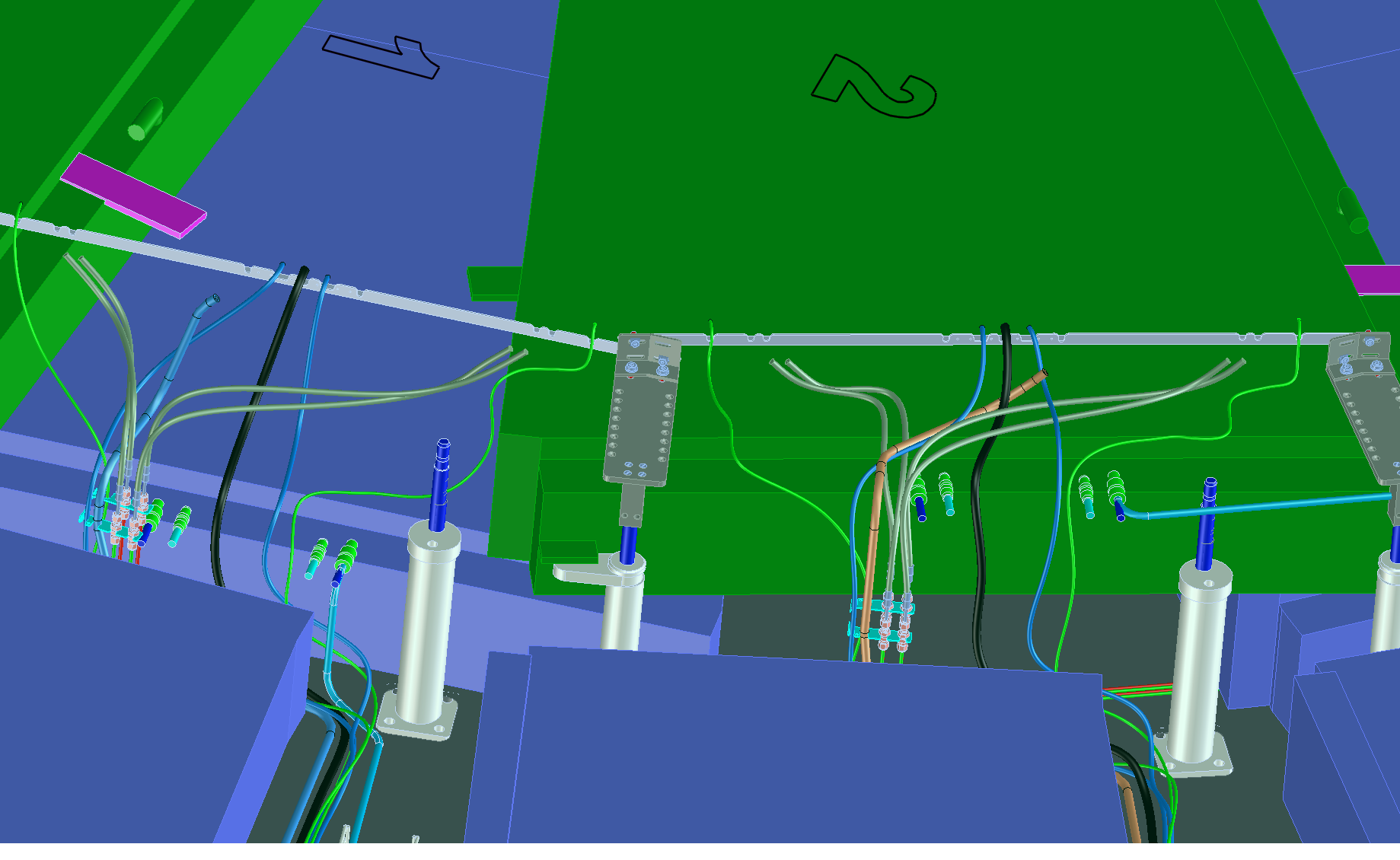 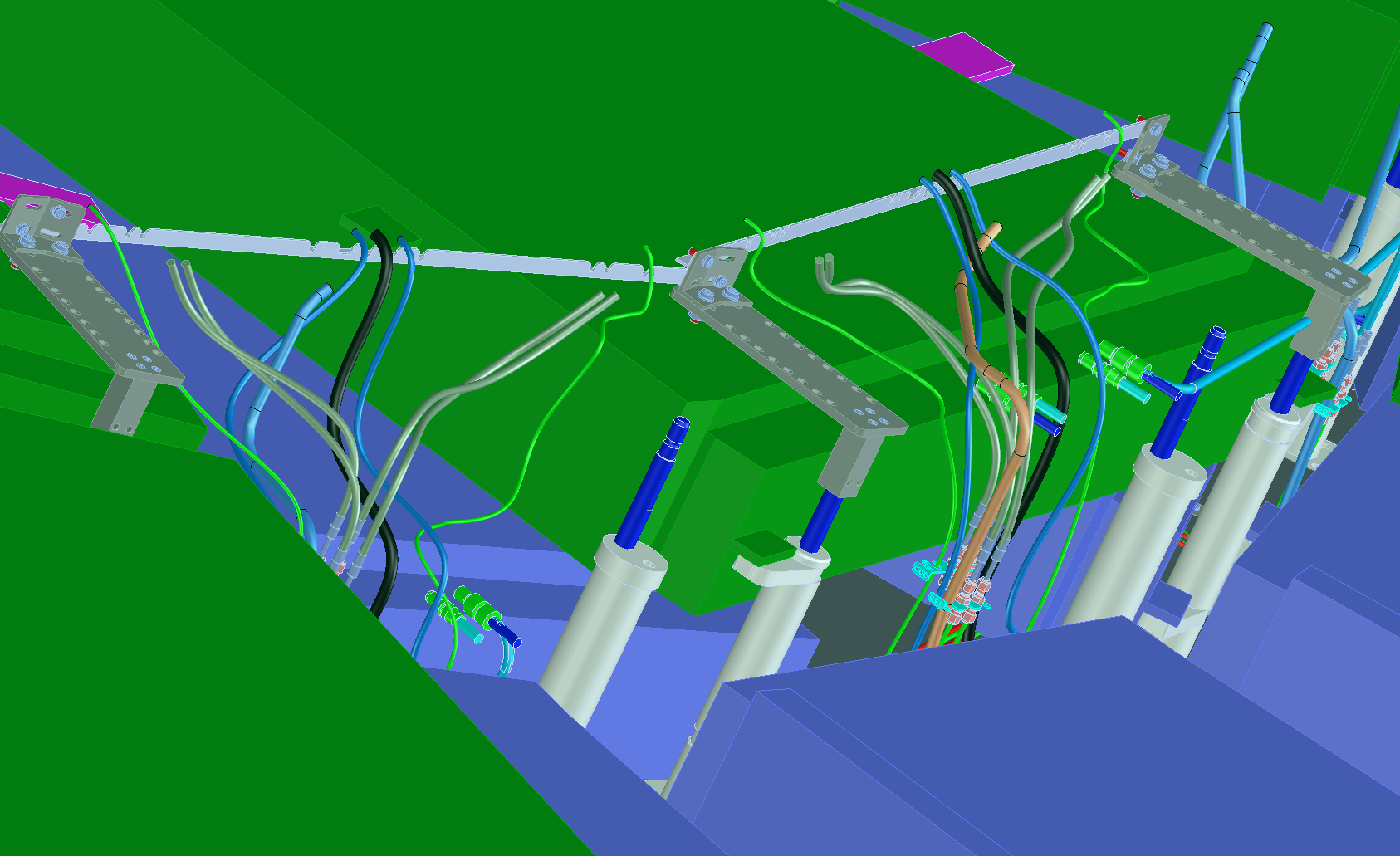